Особенности исчисления и уплаты страховых взносов
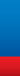 Страховые взносы  на обязательное 
пенсионное, социальное и медицинское страхование
До 2017 года
С 1 января  2017 года
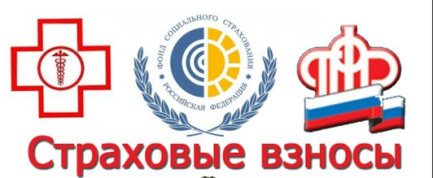 Федеральная 
налоговая 
служба
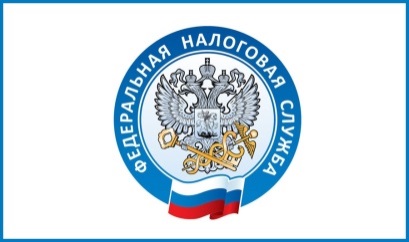 Пенсионный фонд России
Федеральный фонд обязательного медицинского страхования
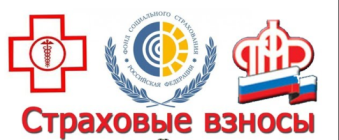 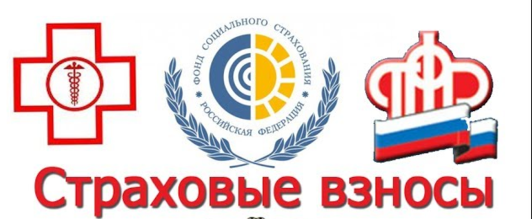 Фонд социального страхования
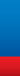 2
Поступление Страховых ВЗНОСОВ за 2018 год, млрд. руб.
ВСЕГО
20,4
+8,2%
по ПФР
+8%
15,2
+9,1%
по ФСС
1,7
+8,9%
3,5
по ФОМС
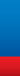 Темп роста номинальной заработной платы за январь – ноябрь 2018 г. - 107,3 %
3
Плательщики страховых взносов (ст. 419 НК РФ)
Работодатели, выплачивающие доход физлицам
Самозанятые лица, не выплачивающие доход физлицам
Организации
ИП, адвокаты, медиаторы, частные нотариусы, арбитражные управляющие, оценщики, патентные поверенные и иные лица
ИП
Физлица (не ИП)
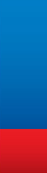 4
Размер страховых взносов для индивидуальных предпринимателей, адвокатов, нотариусов, арбитражных управляющих, оценщиков, медиаторов, патентных поверенных и иных лиц, занимающихся частной практикой, за 2019 год
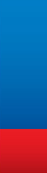 5
Сроки уплаты страховых взносов
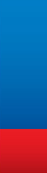 6
Тарифы страховых взносов для основной категории плательщиков
На обязательное пенсионное страхование:
     22 %  в пределах установленной величины взносооблагаемой    базы (в 2019 году – 1 150 000 руб.)
     10 % сверх предельной величины

    На обязательное социальное страхование на случай временной нетрудоспособности и в связи с материнством: 
     2,9 %  с сумм выплат в пределах установленной величины взносооблагаемой  базы (в 2019 году – 865 000 руб.);
     1,8 % с выплат в пользу иностранных граждан, временно пребывающих в РФ, в пределах взносооблагаемой базы;

    На обязательное медицинское страхование:
    5,1 % со всех выплат в год независимо от их размера.
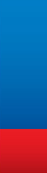 7
Обложение страховыми взносами выплат в пользу иностранных граждан и лиц без гражданства
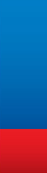 *ВКС – высококвалифицированный специалист;
** применяется тариф страховых взносов в ФСС РФ в размере 1,8 %;
*** если имеют статус временно пребывающего, то в отношении выплат в пользу таких лиц применяется тариф страховых взносов в ФСС РФ в размере 1,8 %.
8
Основные виды ошибок, допускаемых плательщиками при заполнении расчета по страховым взносам
Проверка на сайте ФНС России www.nalog.ru
Несоответствие персональных данных застрахованных лиц

Отклонения в суммовых показателях расчета

Ошибки при сравнении показателей расчета и формы 6-НДФЛ
Личный кабинет юридического лица или ИП на странице запросов выбрать: «Проверка персональных данных – Ф.И.О., ИНН, СНИЛС»
Правильность заполнения: раздел «Программные средства – Тестер»
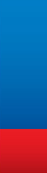 9
Получая «серую» зарплату, 
Вы лишаете себя социальных гарантий!
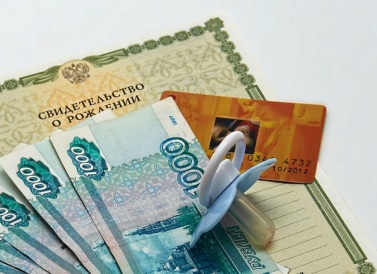 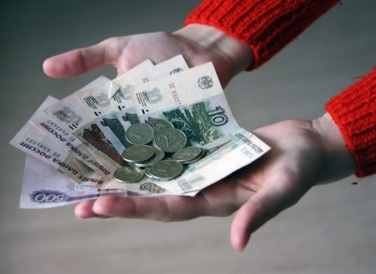 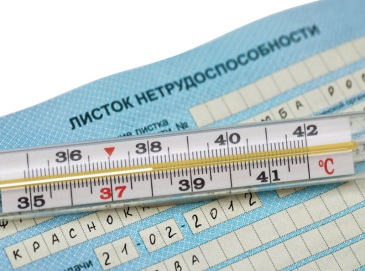 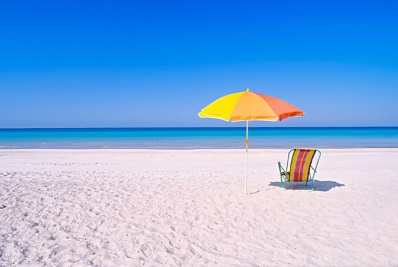 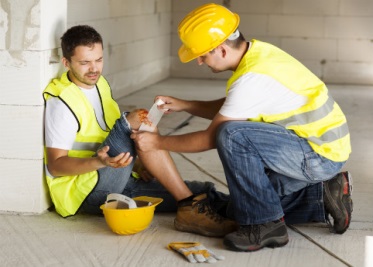 полной оплаты больничного листа;
права на получение пособий по беременности и родам, по уходу за ребенком до достижения им возраста 1,5 лет;
выходного пособия при увольнении по сокращению штата;
пособия по безработице;
отпускных;
обеспечения пострадавших от несчастных случаев на производстве.
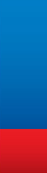 10
Количество налоговых агентов, заслушанных на комиссиях по легализации налоговой базы за 2018 год
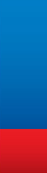 11
Дополнительные поступления в бюджет по результатам заседаний комиссий по легализации налоговой базы, проведенных за 2018 год
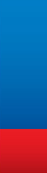 12